Терроризм и экстремизм: соотношение понятий
Пащенко Людмила Васильева, к.ф.н., доцент кафедры истории и права, МАГУ
Экстремизм              Терроризм
Экстремизм
Терроризм
от латинского «terror – страх, ужас («terroris» – лицо, внушающее ужас). 

Мотивированное насилие с политическими целями 
Выступает как крайняя форма проявления экстремизма
от латинского   extremus «крайний; конечный»

Приверженность к крайним взглядам, мерам.
Экстремизм и терроризм – это звенья одной цепи, где: экстремизм – это подготовительная «теория», а терроризм – это исполнительная «практика»
ФЗ «О противодействии терроризму»
ФЗ «О противодействии экстремистской деятельности»
понимается деятельность общественных и религиозных объединений, иных организаций, средств массовой информации, физических лиц по планированию, организации, подготовке и совершению действий, направленных на насильственное изменение основ конституционного строя.
«терроризм – идеология насилия и практика воздействия на принятие решения органами государственной власти, органами местного самоуправления или международными организациями, связанные с устрашением населения и (или) иными формами противоправных насильственных действий».
ФЗ № 114-ФЗ «О противодействии экстремистской деятельности».В соответствии с поправками от 29 апреля 2008 г. к экстремистской деятельности (экстремизму) относятся:
Ценностные установки экстремизма
три основные формы проявления экстремизма
Терроризм имеет четыре непременных атрибута
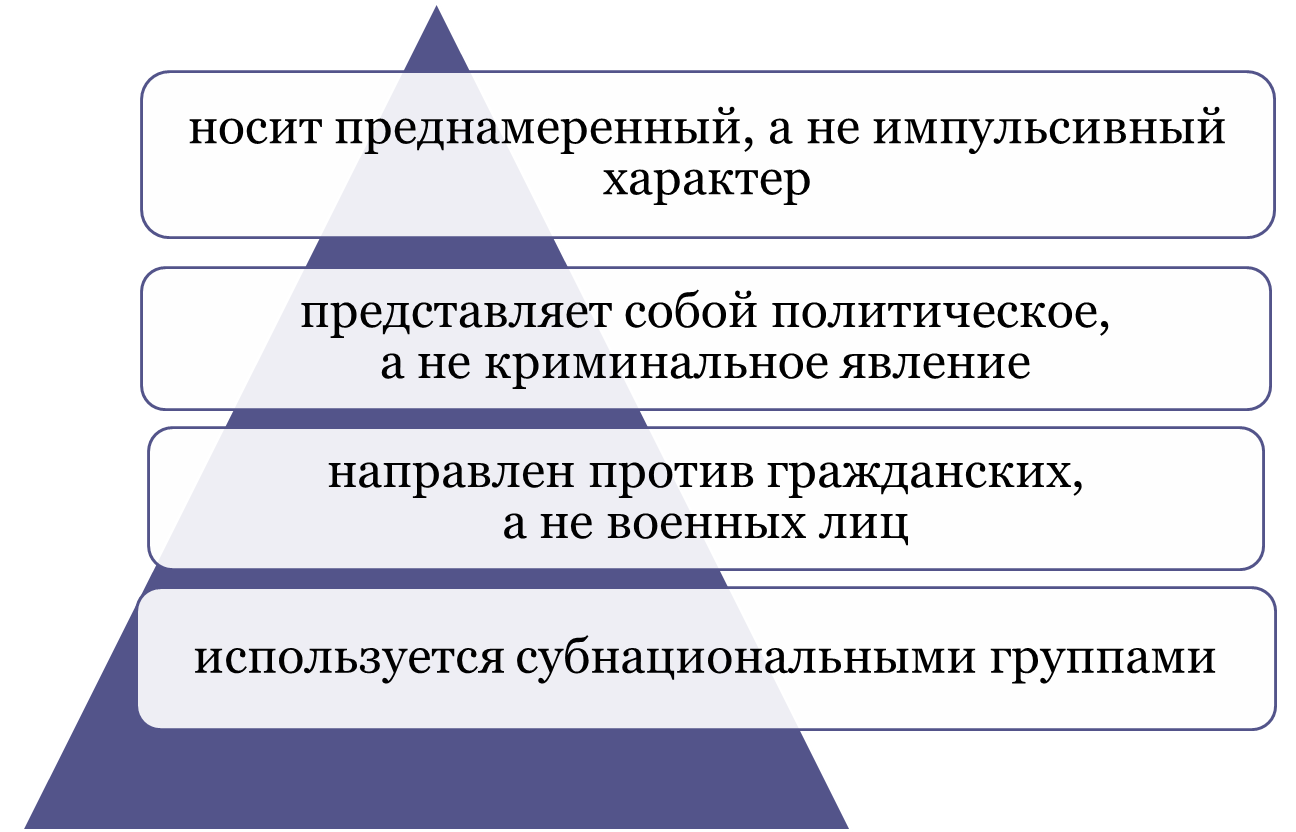 Отличительные черты современного терроризма
К идеологическим постулатам проповедников терроризма и насилия можно отнести следующие:
неприятие ценностей как светского общества, так и традиционных религий. 

развитие у населения комплекса «обиды» за якобы длящееся столетиями насилие  со стороны культурно, духовно, иногда  этнически и религиозно чуждого внешнего гегемона;

 представление традиционной власти как вечно коррумпированной,  неспособной  и не желающей решать острые социально-экономические и политические проблемы простых людей;
 решительное отторжение навязываемой извне инородной политической модели, прежде всего западной демократии, как противоречащей сложившемуся веками жизненному укладу.
В Концепции внешней политики РФ(2016)
отмечается:
 «глобальная террористическая угроза приобрела качественно новый характер с появлением международной террористической организации «Исламское государство» и подобных ей объединений, поднявших насилие на невиданный уровень жестокости, претендующих на создание собственного государственного образования и усиливающих свое влияние на территории от Атлантического побережья до Пакистана.
ИСЛАМСКОЕ ГОСУДАРСТВО

Применяют самые современные технологии в области информационных коммуникаций;
издает свою пропагандистскую литературу на пяти европейских языках;
распространяют видео и печатные материалы, нередко с выступлениями захваченных западных заложников, 
в Twitter выявлено около 90 тыс. аккаунтов, владельцы которых разделяли постулаты ИГ;
сервис Ask выполняет у них функцию онлайн-вербовщика;
2013 г. был создан медиа-фонд «Ажнад».
Основную опасность представляет существование мощной сети вербовщиков, которую террористам удалось создать в России

Активная вербовка проводится в социальных сетях, в группах, посвященных исламу и в салафитских мечетях
Жертва пропаганды — несформировавшиеся молодые люди, не нашедшие себя в привычных социальных условиях, которых привлекает брэнд и риторика вербовщиков, направленная на слабую психику подростков. 
ИГ представляется как мусульманская утопия, территория братства и процветания
В видео ИГ присутствует шесть основных мотивов: 
насилие, 
милосердие,
 жертвенность, 
война, 
чувство принадлежности и утопизм
Противодействие терроризму должно опираться
Терроризм – это насильственный способ достижения собственных целей.   
 Терроризм - это политика, основанная на систематическом запугивании населения. 
 Терроризм - это устрашение общества.   
 Терроризм - это способ борьбы за власть, основанный на применении физического насилия.  
 Терроризм - это физическое и психологическое давление на общество.  
 Терроризм - это насилие, имеющее идеологическую основу.  
 Терроризм - это политика и действия, имеющие цель вызвать страх и ужас у общества и/или политических противников.
Благодарю за внимание